A Statistical Analysis and Geospatial Distribution of Soil Moisture in Texas
Gonzalo E. Espinoza
Center for Research in Water Resources
Flood Forecasting
February 11th, 2015
Outline
Land Assimilation System (LDAS)
NLDAS NOAH and soil moisture
Statistical Analysis
Cumulative Distribution Functions (CFDs)
Applications
Texas Drought 2011
“Halloween Flood”. Onion Creek, 2013
Web Application Architecture
Client
Server
Cloud
Work in progress
Land Assimilation System (LDAS)
Land-surface hydrologic model
Global (GLDAS ) National (NLDAS)
NOAH NLDAS-2
Variables ~ 52
Hourly and Monthly data
1/8° cellsize ~14km
Data since 1979
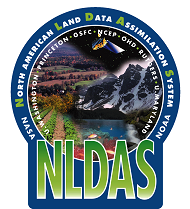 http://ldas.gsfc.nasa.gov/nldas/NLDASgoals.php
NLDAS NOAH & Soil moisture
Soil Moisture in the top meter
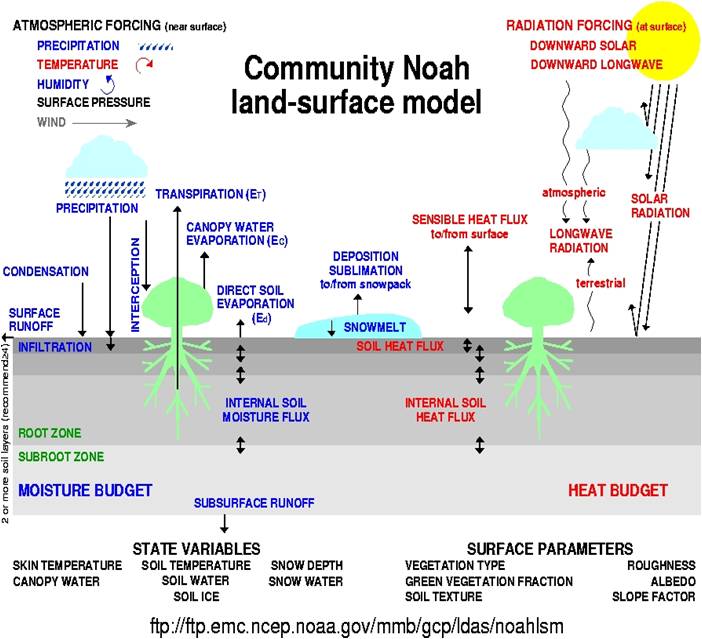 Top meter (4 layers)
0-10cm
10-40cm
40-60cm
60cm-100
Kg of water/m^2
Equivalent depth of water (mm)
http://ldas.gsfc.nasa.gov/nldas/NLDAS2model.php
Statistical Analysis
Implementation
Python/R
HPC
Results
Cloud
Web app
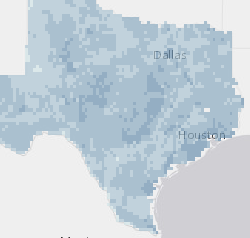 Time Series
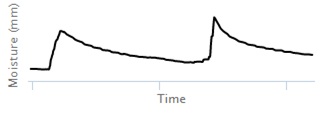 -Variable
-Time
-Space
NLDAS Data
Soil Moisture
Soil Moisture
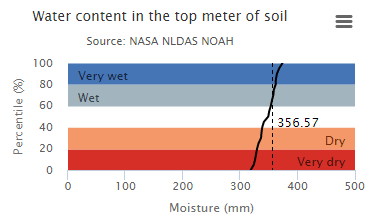 Cell
CDFs construction
-Time step (day)
-Cell size (1/8°)
Empirical CFD calculation
Day
Quad: 30097-C6
Date: 12/04/2014
Validation
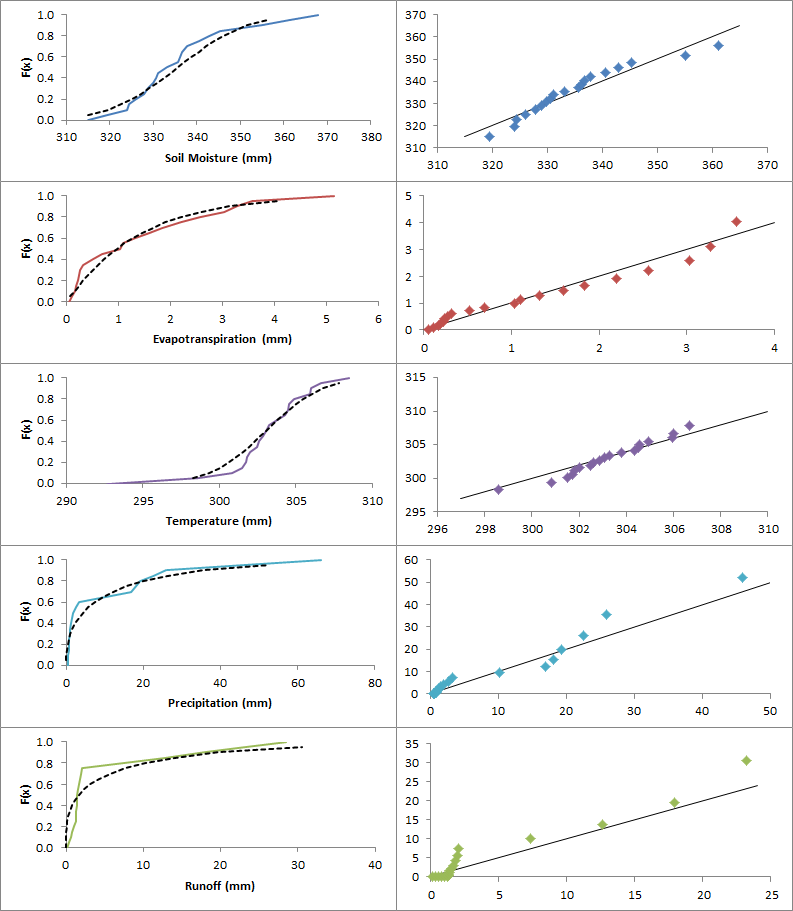 Variables
-Soil Moisture
-Evapotranspiration
-Precipitation
-Runoff
-Temperature
CDF modelling
Cloud Storage
Quad: 30097-C6
Date: June, 15th
http://texassoilmoisture.azurewebsites.net
Cumulative Distribution Functions (CFDs)
Daily values for each cell
4,136 cells
1979 – 2013
Cumulative Distribution Functions (CDFs)
For each cell and each day
Statistical parameters (min, max, mean, standard deviation, etc.)
Comparing the latest soil moisture value
Cell
Day of the year
Examples:
West: El Paso
Central: North of Austin
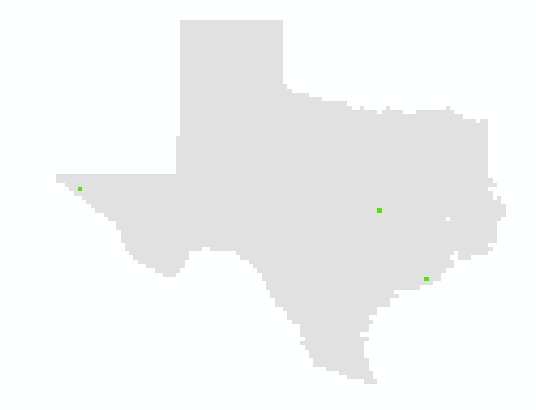 Coast: South of Houston
Cumulative Distribution Functions (CFDs)
Coast: South of Houston
West: El Paso
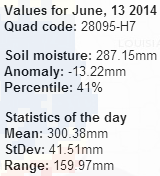 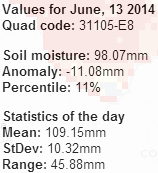 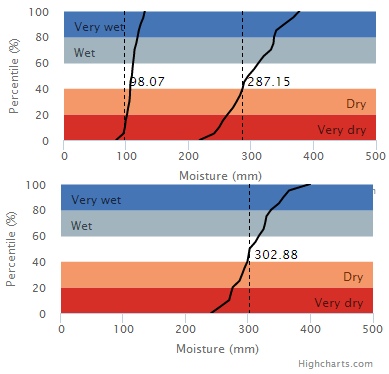 Central: North of Austin
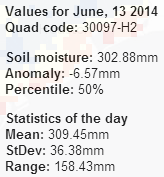 Cumulative Distribution Functions (CFDs)
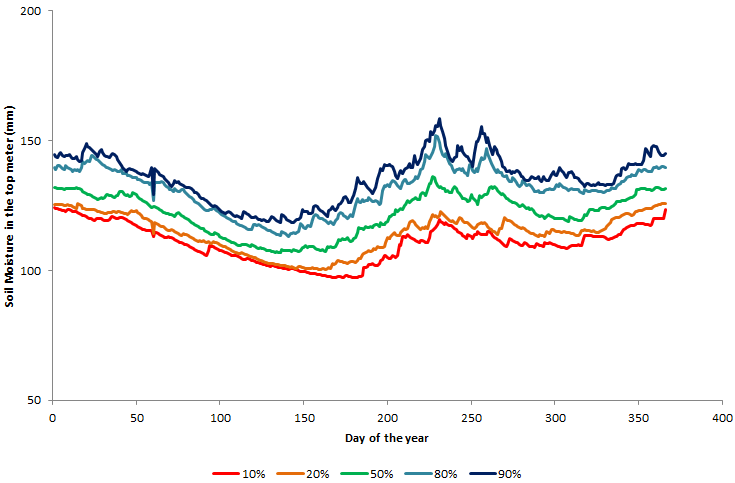 West
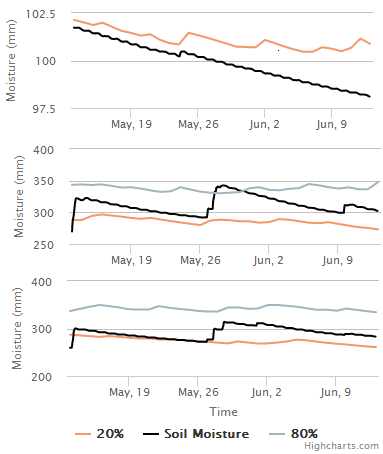 Central
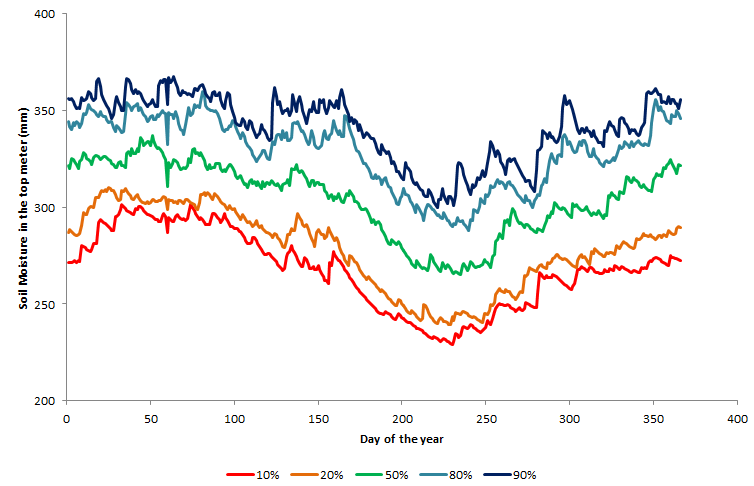 Coast
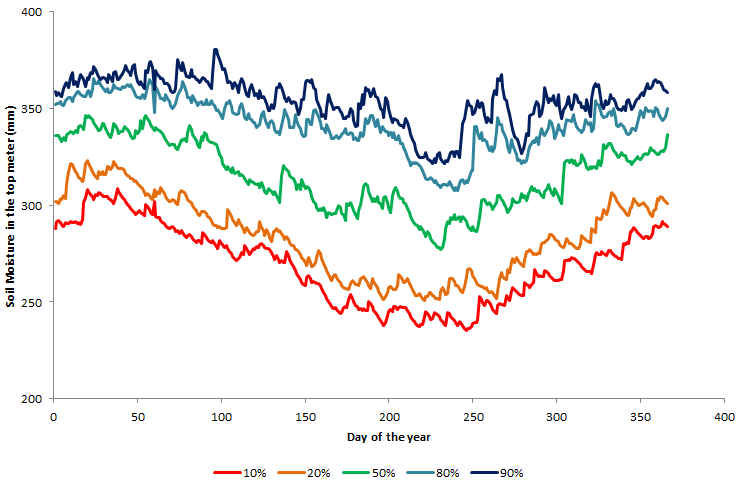 Applications: Texas Drought 2011
September 2011
5% percentile
Anomaly -55mm
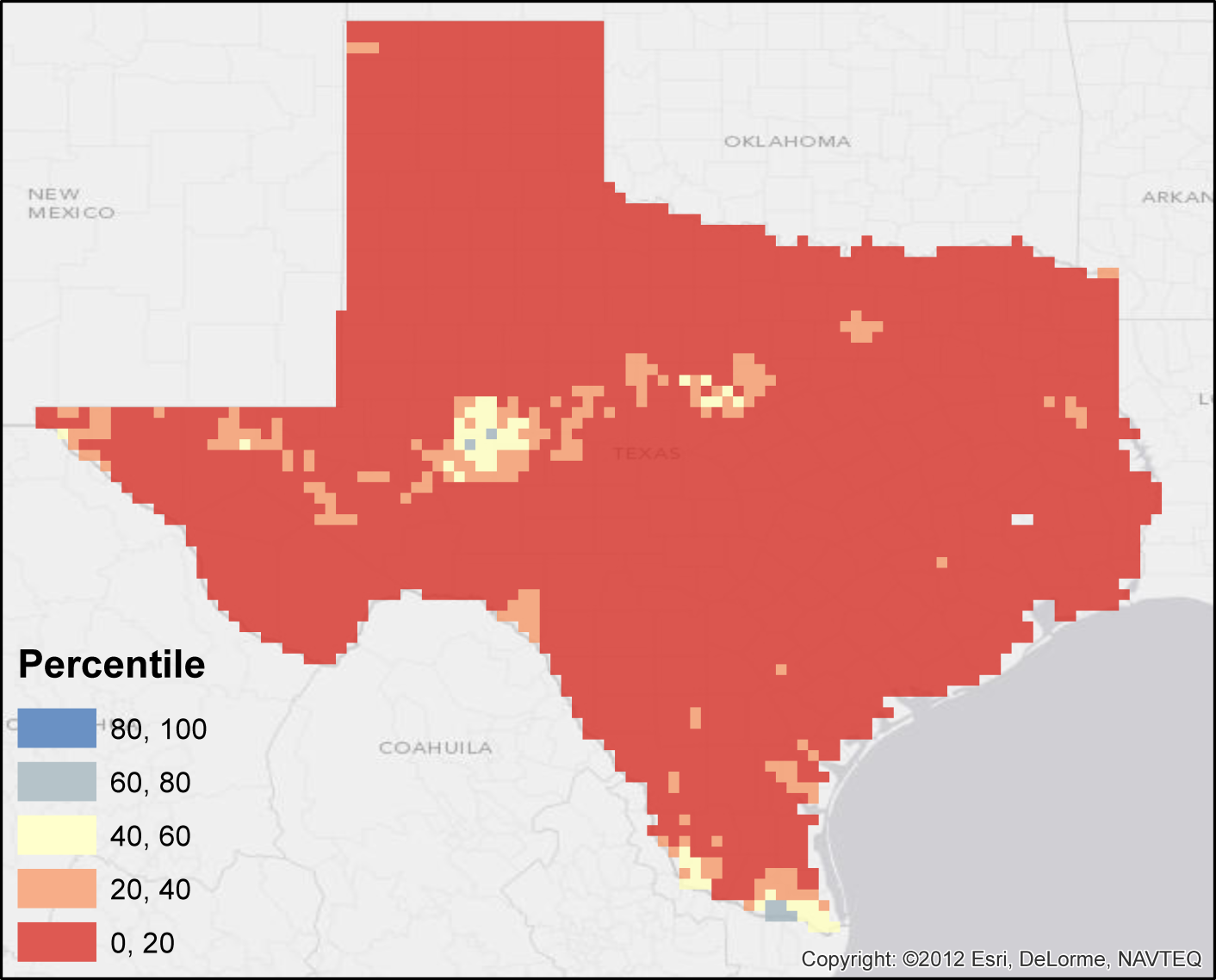 Applications: Onion Creek, 10/31/2013
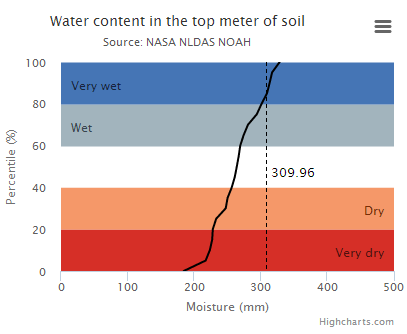 Drainage Area: 730km2
Pre-storm soil moisture 87% percentile
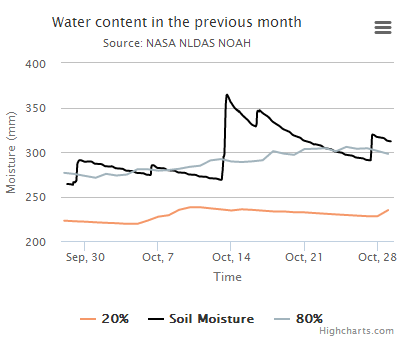 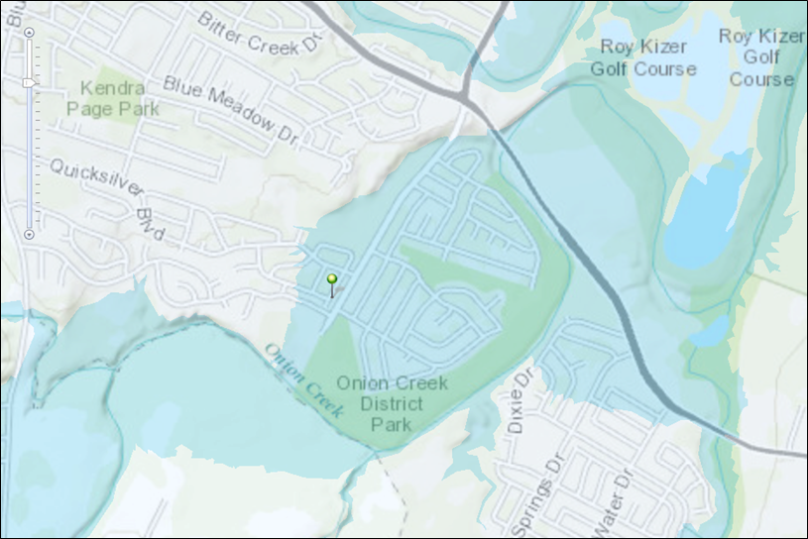 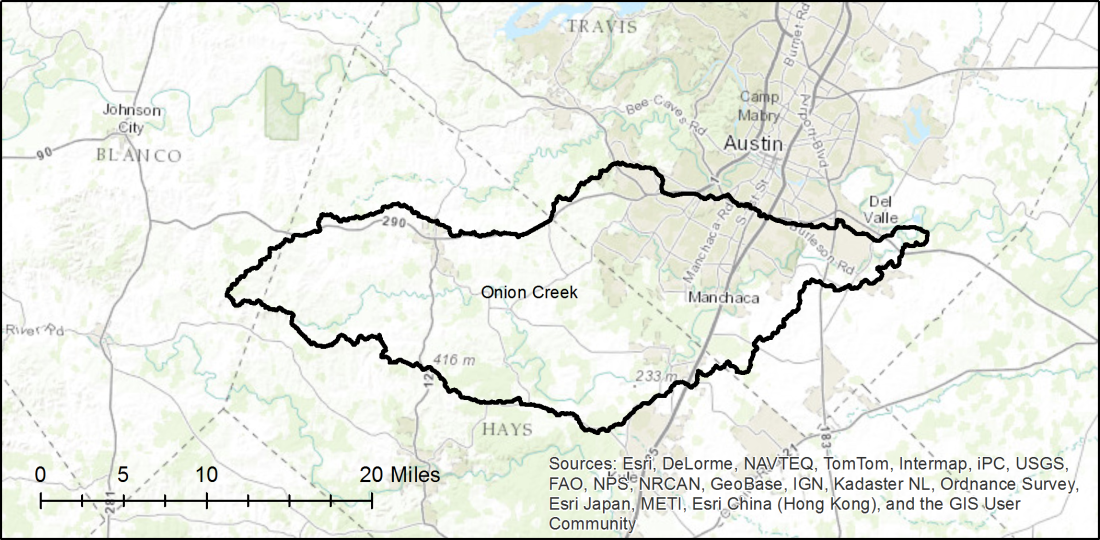 Cloud deployment
Storage Account
Site & Date
stats
Client-Side
Microsoft Azure
Django (python)
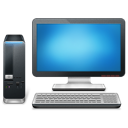 Web Deployment
Web app framework
User
ArcGIS API for JavaScript
Stats
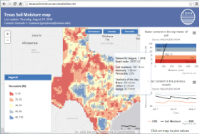 Web App
ArcGIS server
Web Application Architecture
Geographic data
Latest Values
NLDAS web services
Azure cloud
Storage
Django
ArcGIS
Mapping
Javascript
NASA
Data rods
Hydrologic Data
Server-Side
http://texassoilmoisture.azurewebsites.net
Work in progress
Process more variables
Precipitation
Runoff
Evapotranspiration
Temperature
Update the website design
Layout
Latest values
Data storage communication
Improve the performance of the cloud storage
Risk scenarios
Relationship between variables